ГБДОУ детский сад №65
ПРЕДСТАВЛЯЕТ:

День Победы
в рисунках наших детей







Санкт – Петербург, 2015 г.
9 мая – День Победыв Великой Отечественной Войне
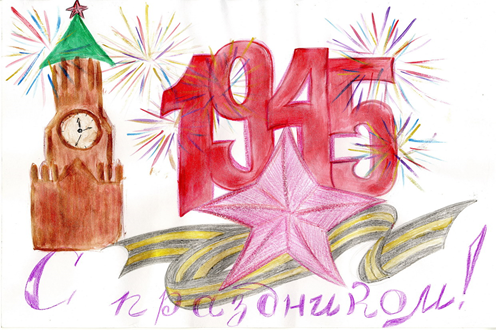 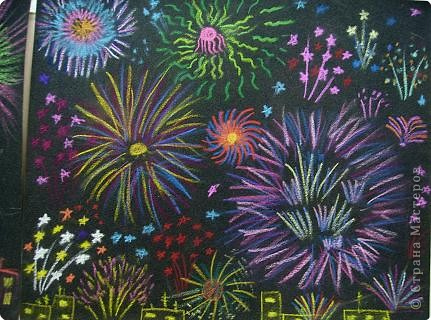 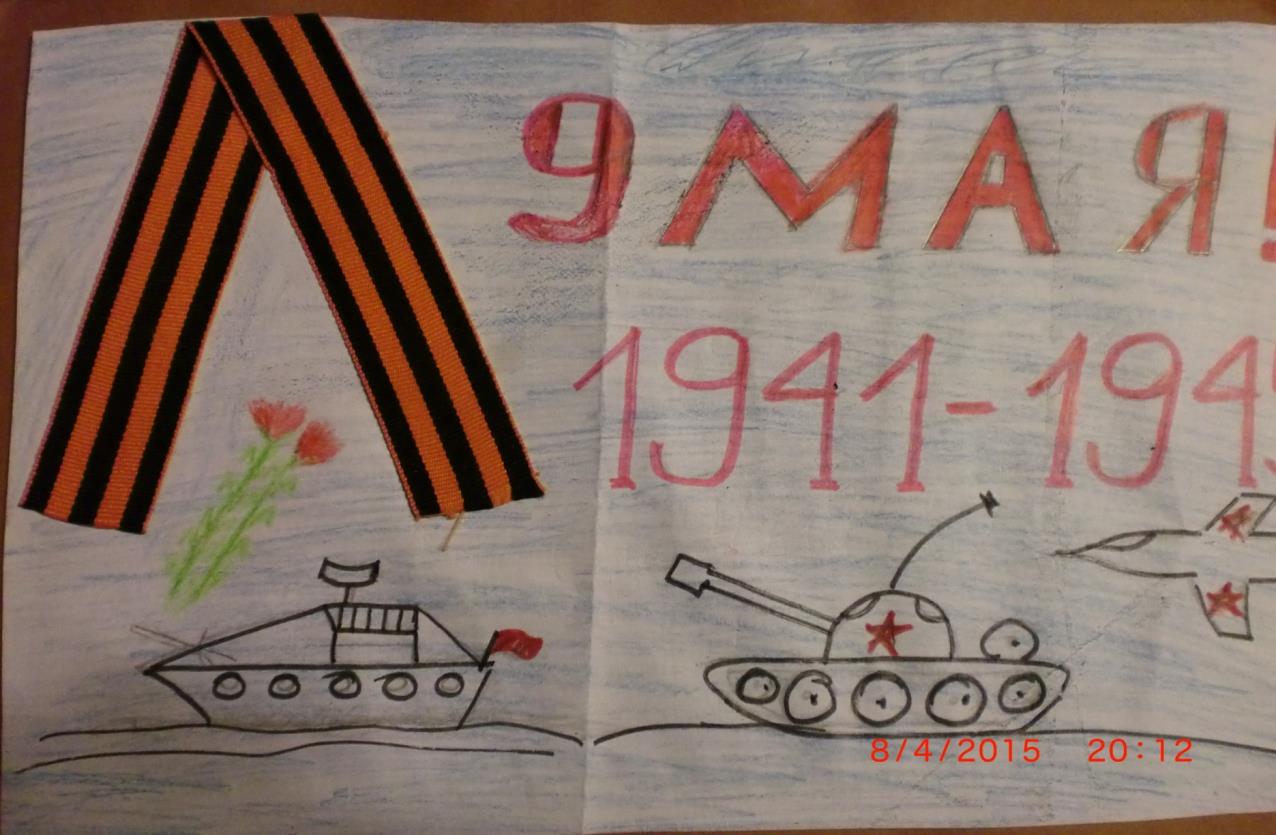 Что такое День Победы?
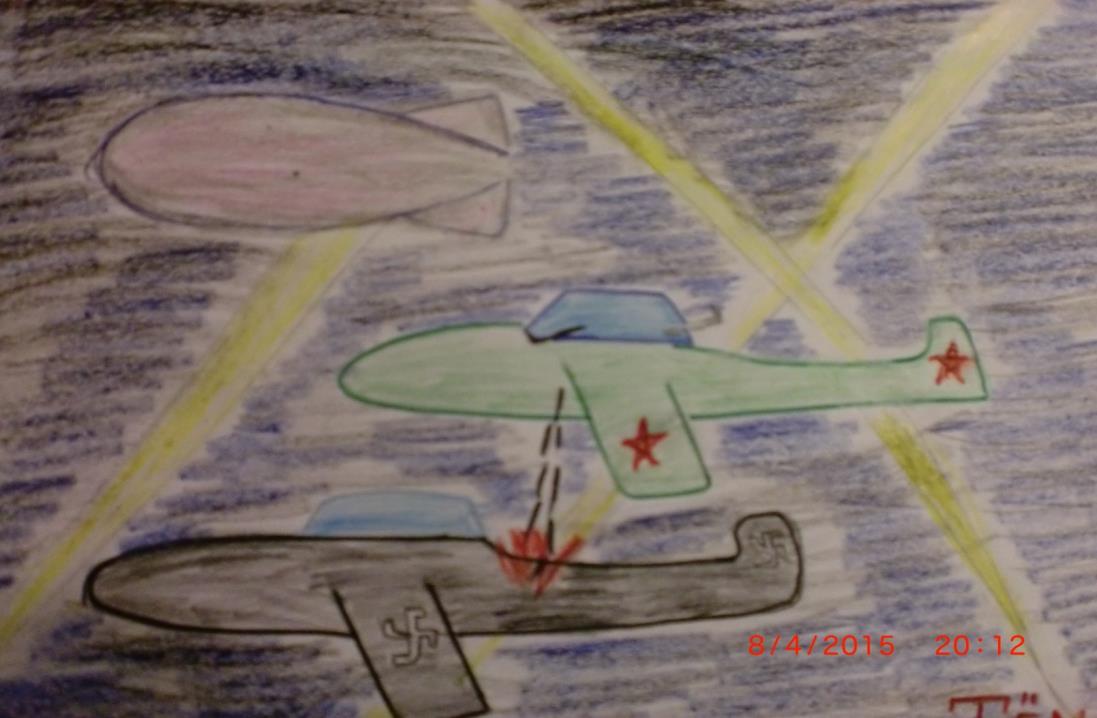 Это запахи весны.
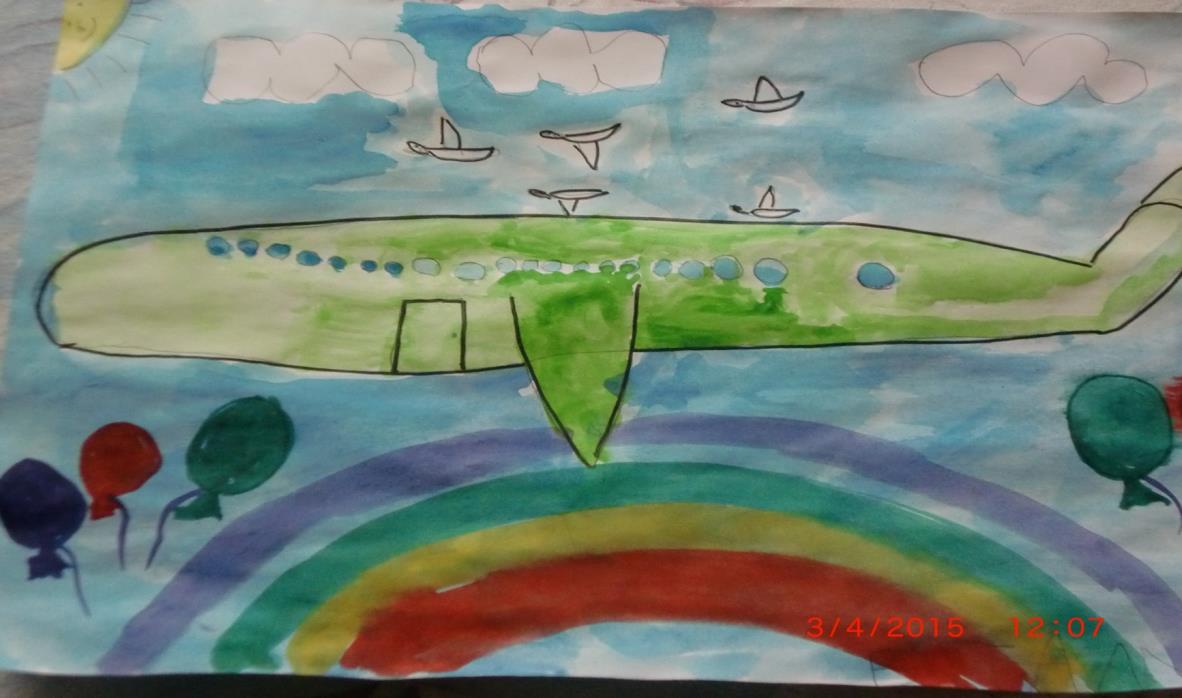 Что такое День Победы?
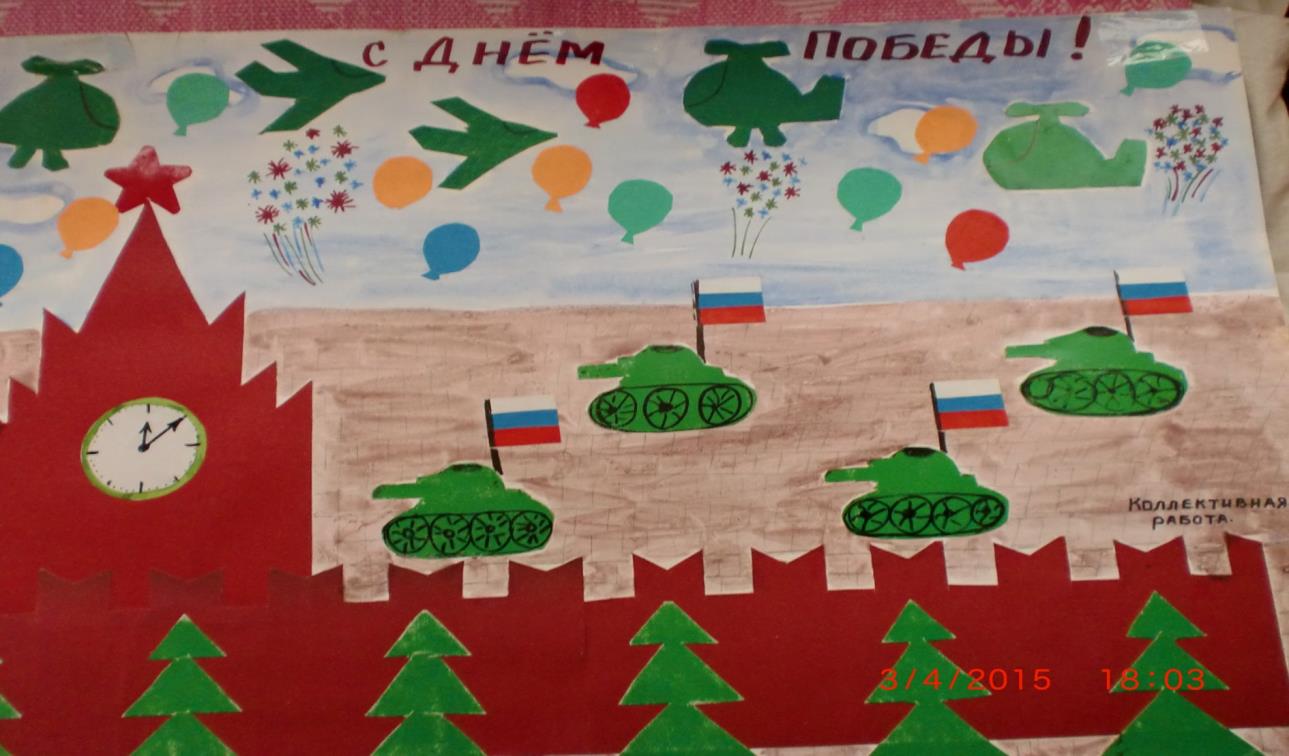 Это значит - нет войны !!!
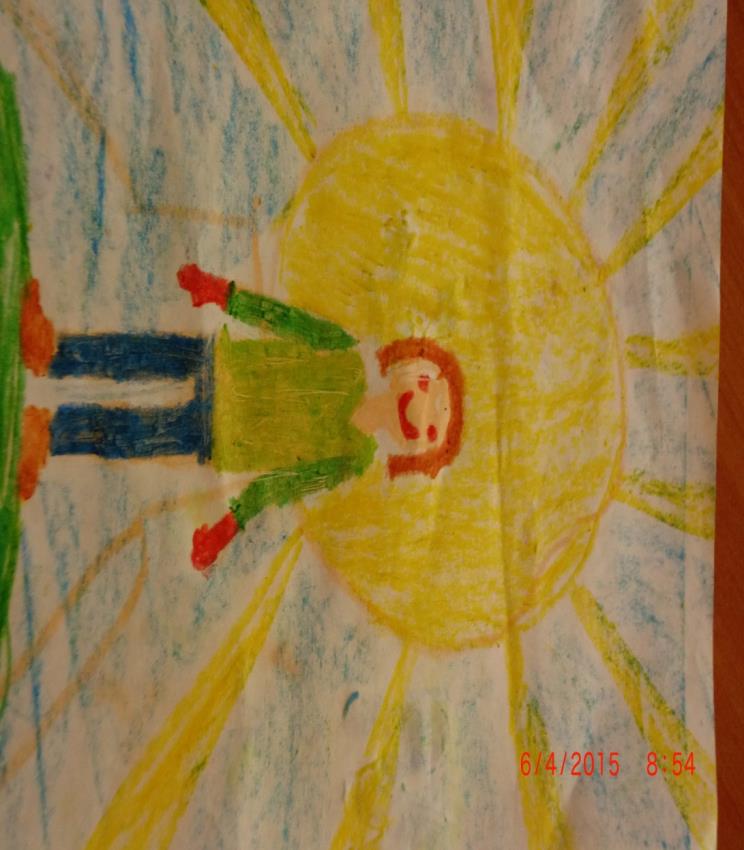 С Днем Победы !
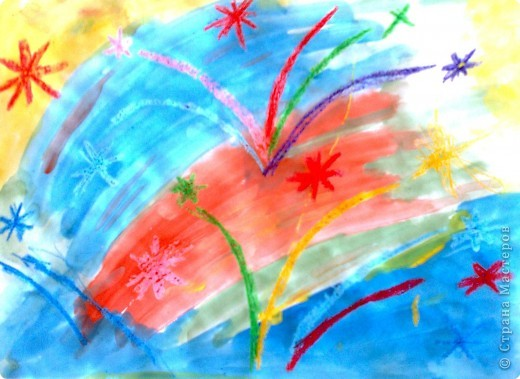 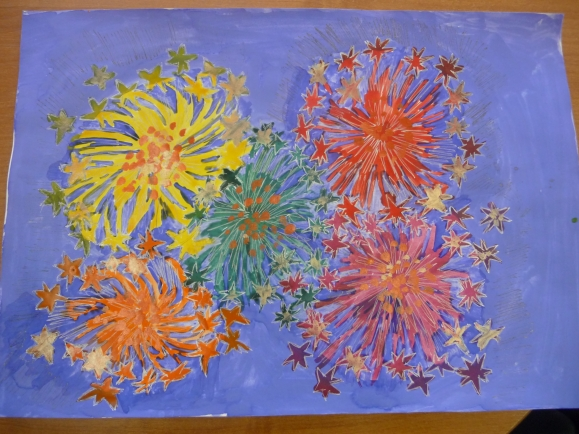 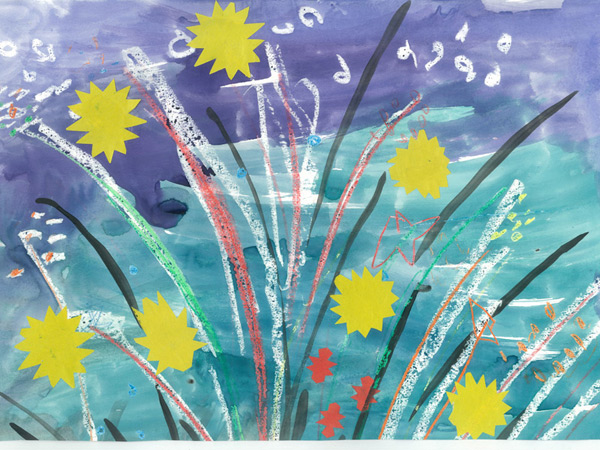